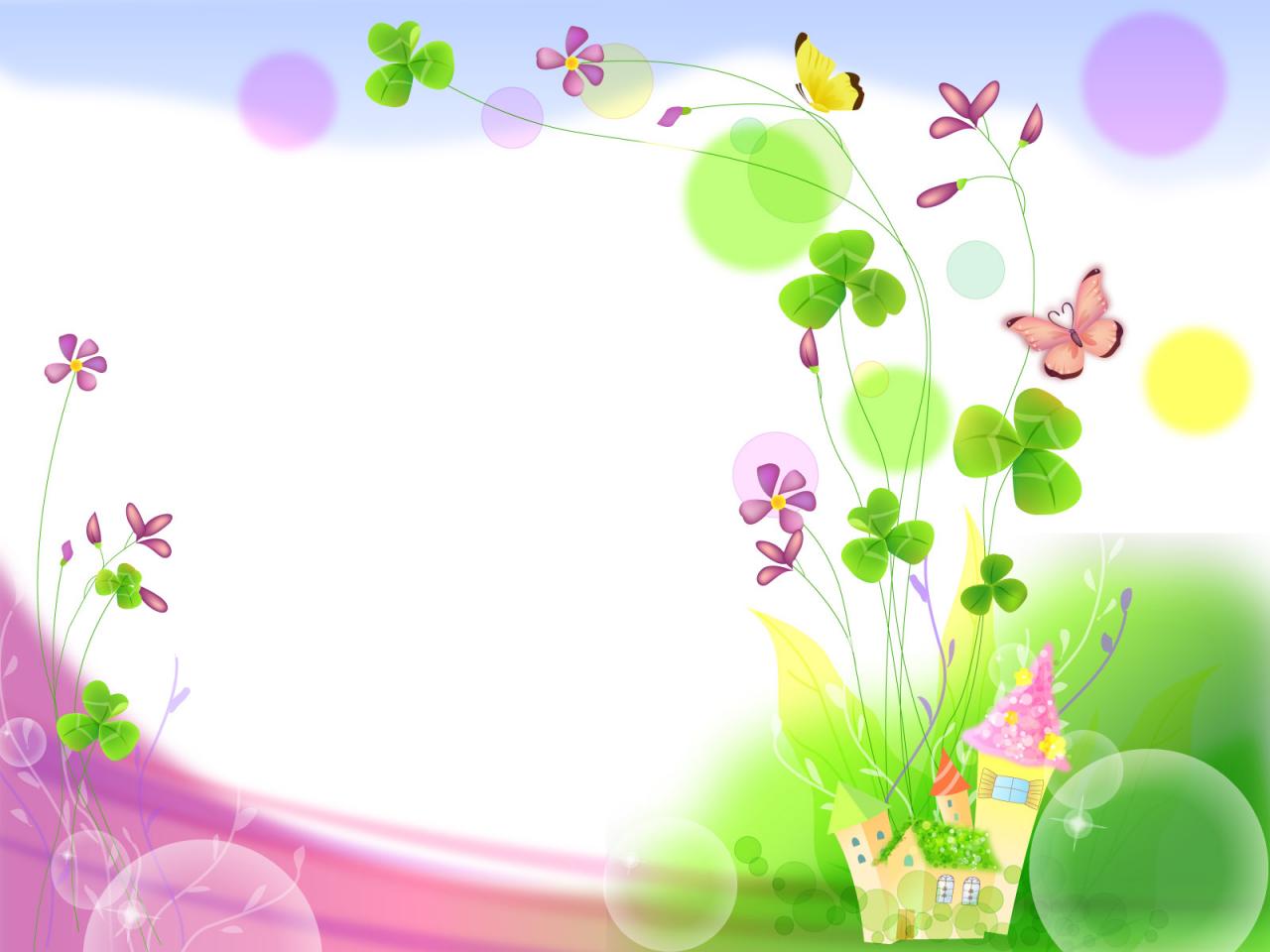 Hoạt động trải nghiệm
 lớp 1
[Speaker Notes: thoa]
- HS có khả năng nhận biết, viết và đọc
.
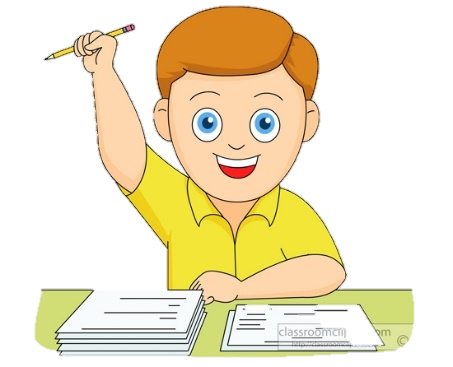 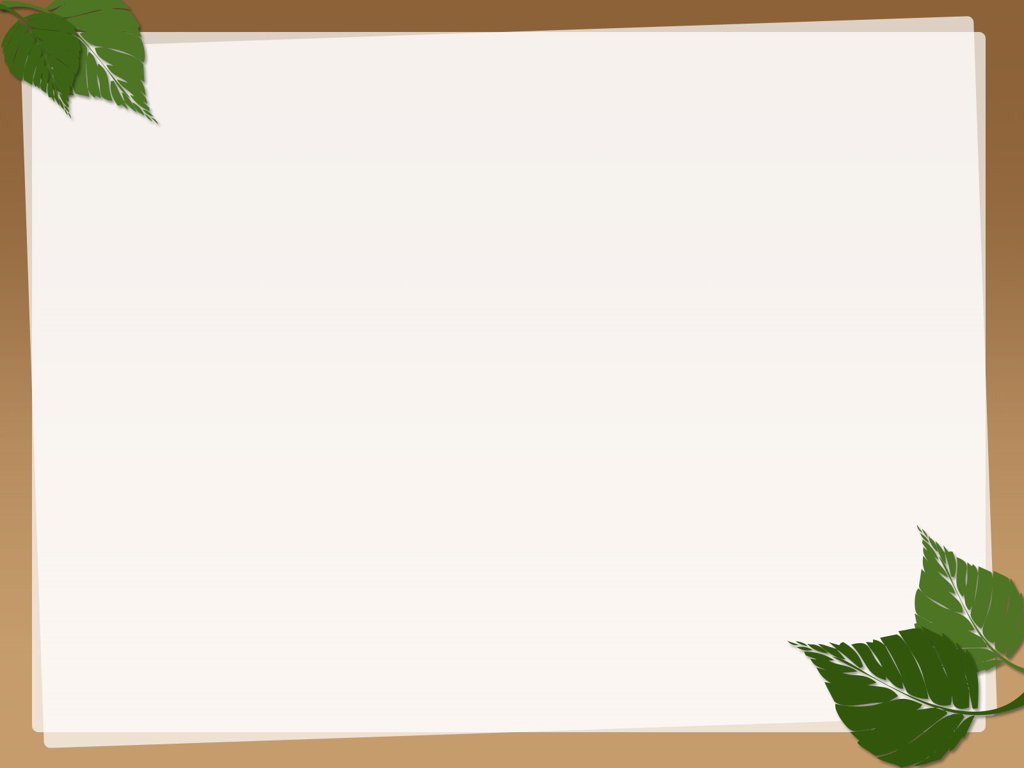 KHỞI ĐỘNG
Hát
- HS có khả năng nhận biết, viết và đọc
.
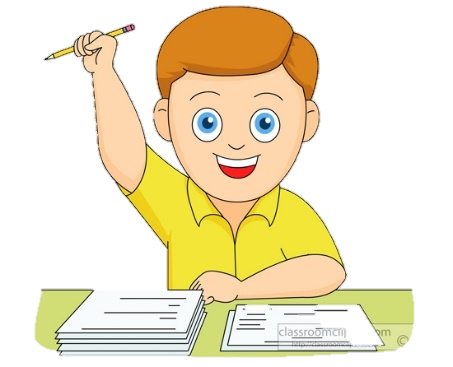 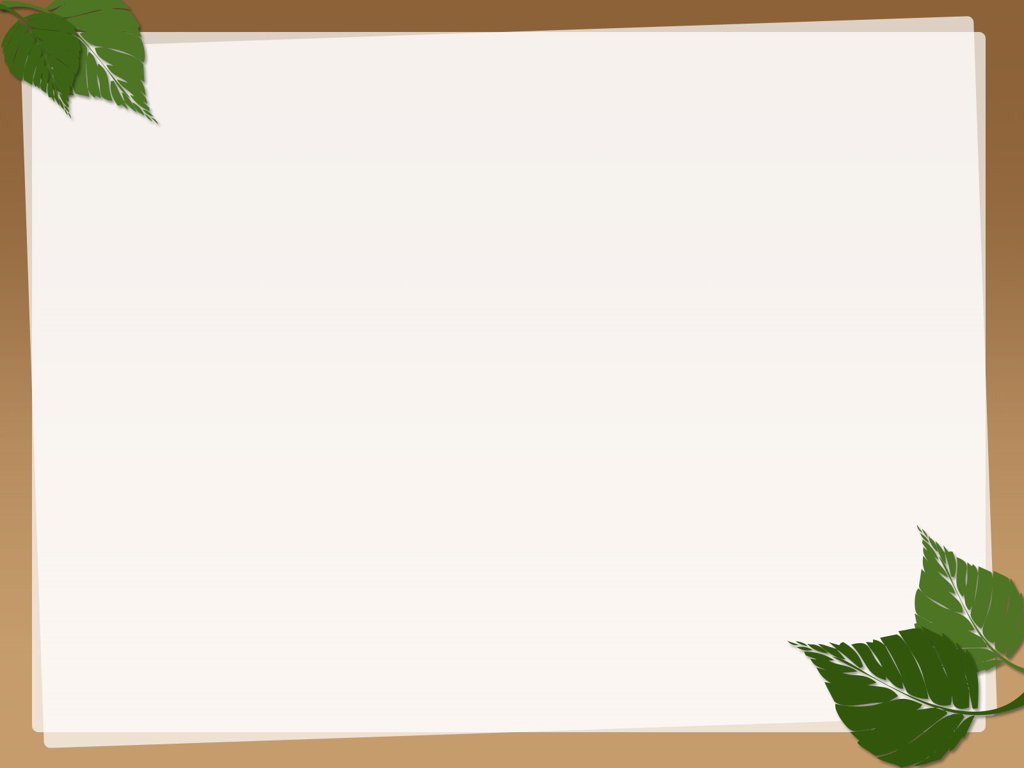 SINH HOẠT LỚP
- HS có khả năng nhận biết, viết và đọc
.
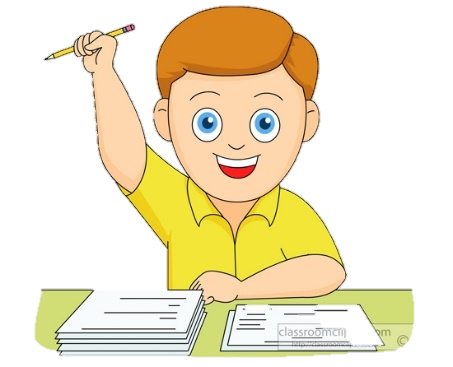 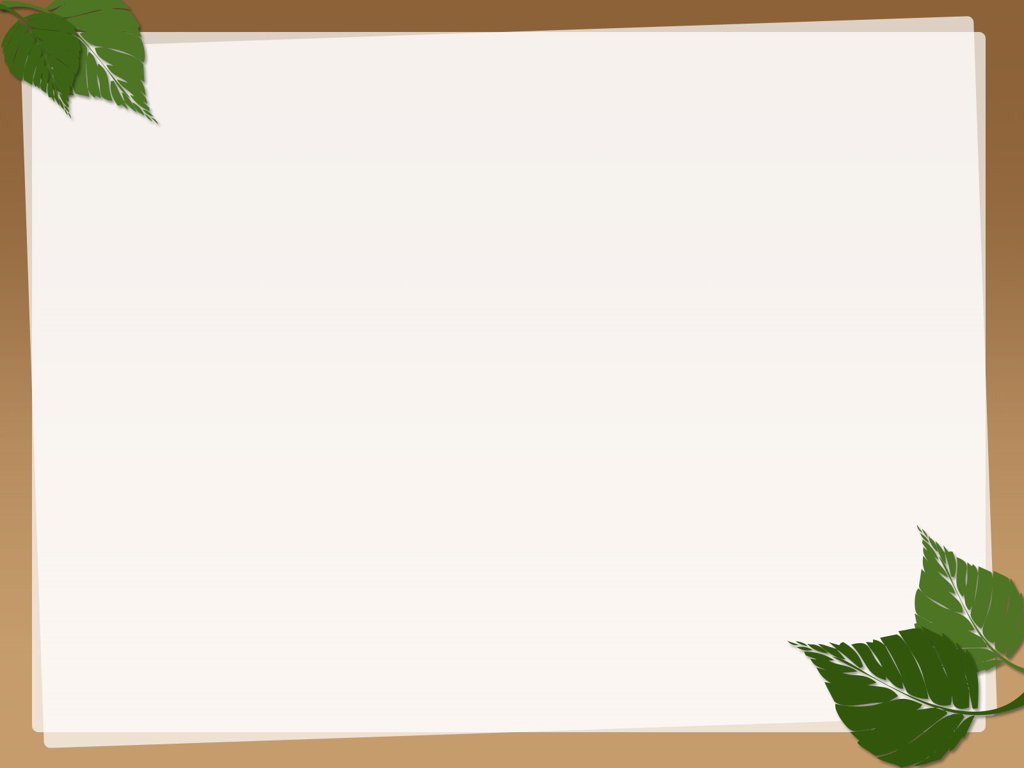 Nhận xét thi đua
- Khen các tổ, cá nhân sau thực hiện tốt nề nếp lớp:
- Nhắc nhở bạn chưa ngoan, cần cố gắng:
- Khen HS chăm học, đạt nhiều hoa tốt:
- Nhắc nhở HS chưa chăm học cần cố gắng:
- Khen HS đạt nhiều cờ đỏ
- HS có khả năng nhận biết, viết và đọc
.
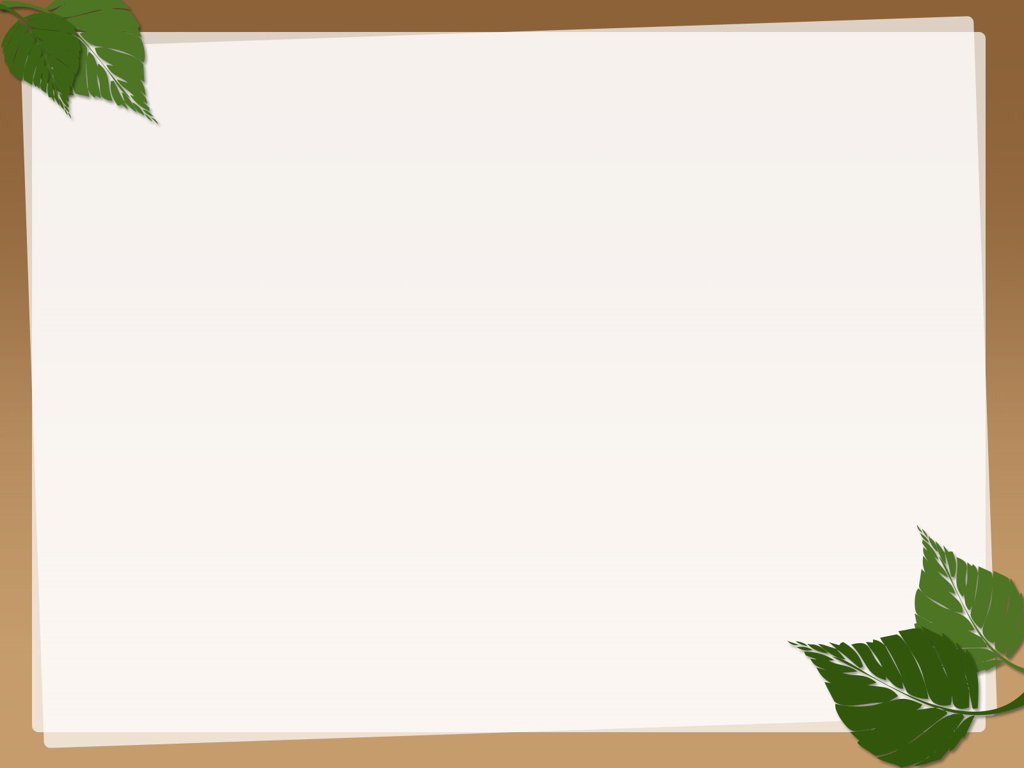 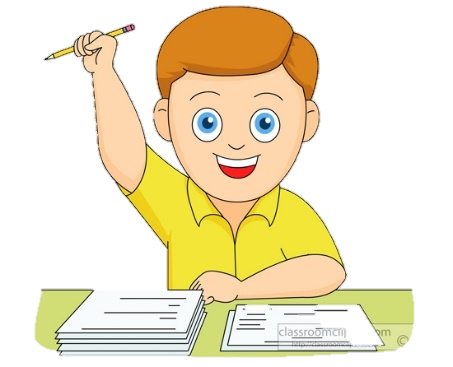 Phương hướng tuần 35
- Tiếp tục rèn nề nếp lớp
- Thi đua học tập tốt, ôn luyện cuối năm
- HS có khả năng nhận biết, viết và đọc
.
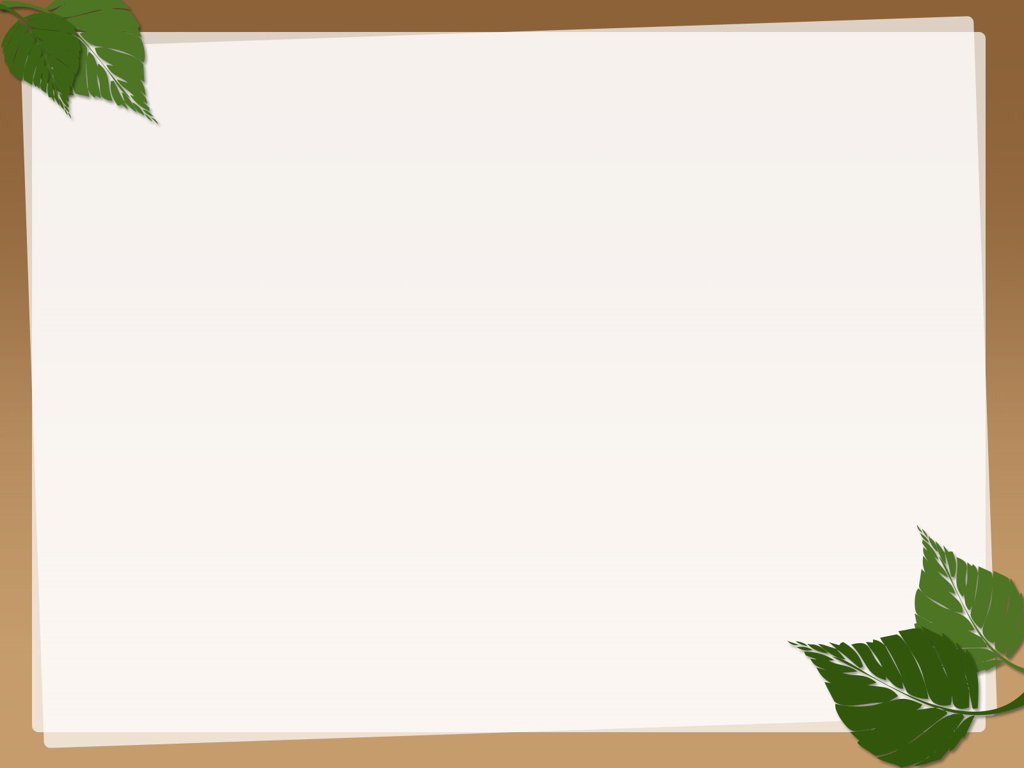 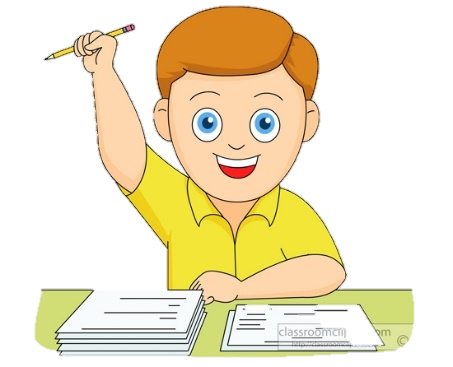 Sinh hoạt văn nghệ
- HS có khả năng nhận biết, viết và đọc
.
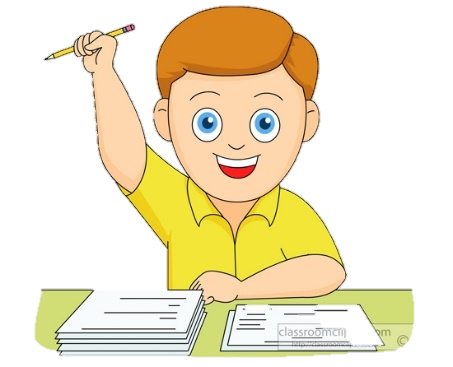 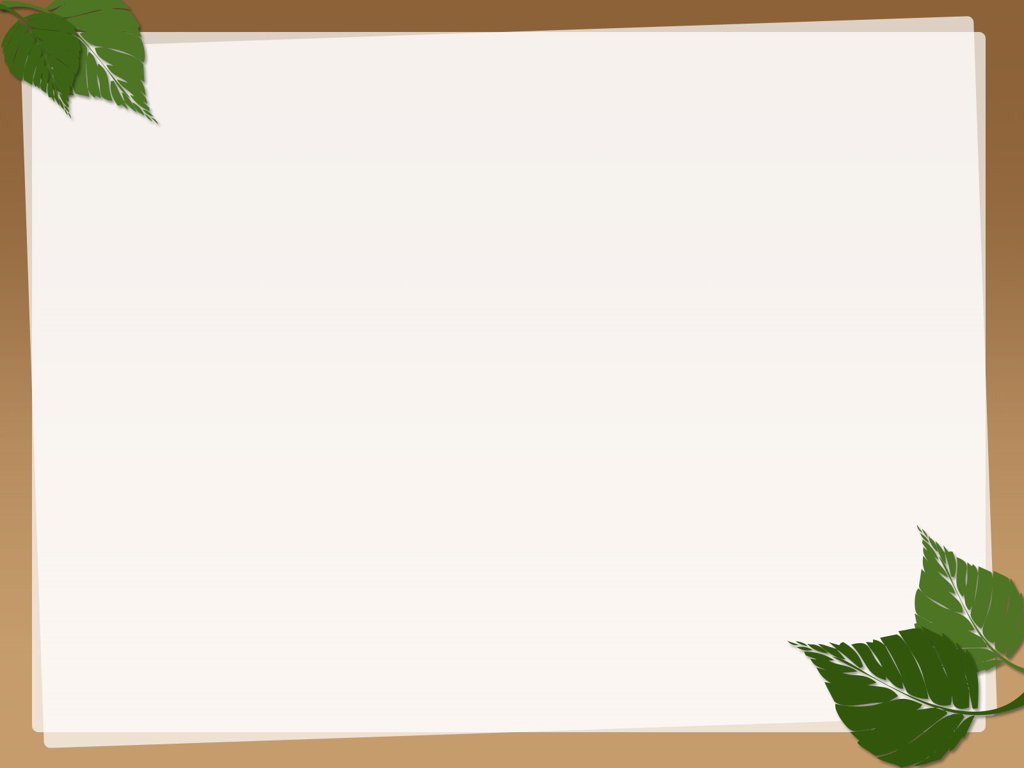 Củng cố- Dặn dò